Ethics
Douglas Wilhelm Harder, M.Math. LEL
Department of Electrical and Computer Engineering
University of Waterloo
Waterloo, Ontario, Canada

ece.uwaterloo.ca
dwharder@alumni.uwaterloo.ca

© 2012 by Douglas Wilhelm Harder.  Some rights reserved.
Ethics
Outline
2
An introduction to the engineering profession, including:
Standards and safety
Law:  Charter of Rights and Freedoms, contracts, torts, negligent malpractice, forms of carrying on business
Intellectual property (patents, trade marks, copyrights and industrial designs)
Professional practice
Professional Engineers Act
Professional misconduct and sexual harassment
Alternative dispute resolution
Labour Relations and Employment Law
Environmental Law
Ethics
The Runaway Train Car
3
We will now look at an ethical situation
Six different scenarios will be presented
In each case, you will have one of two options:
Do nothing
Pull the lever
Ethics
The Runaway Train Car
4
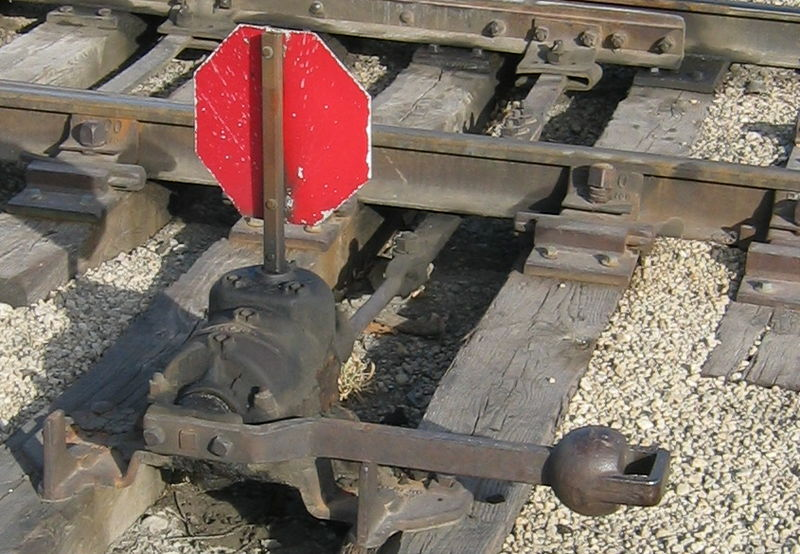 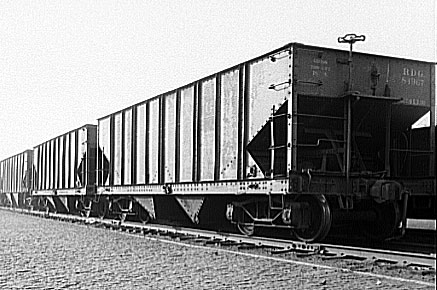 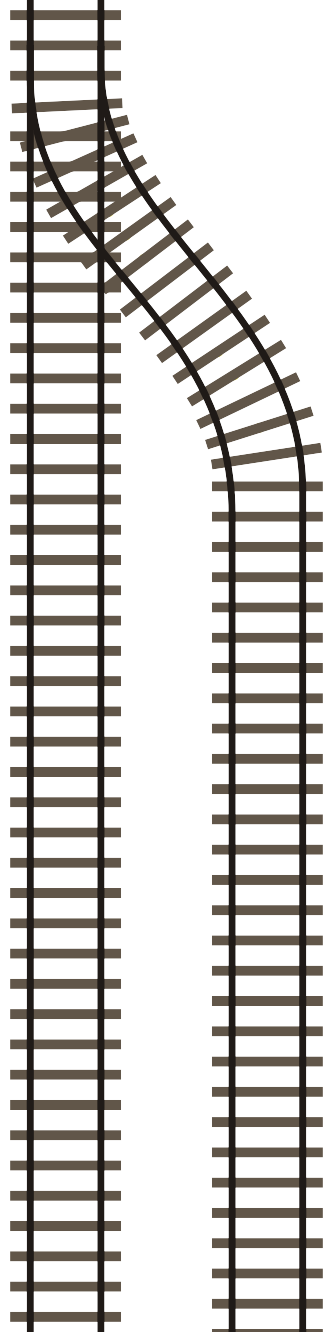 User:  Fishdecoy
5 Workers
1 Worker
Case 1a.
Ethics
The Runaway Train Car
5
1b.	What if there are only two workers on the main line?

	1c.	What if there are fifty workers on the main line?

	1d.	What if there are twenty workers on the main line		and four on the side line?

	1e.	What if there is a car with an infant on the side line?
Ethics
The Runaway Train Car
6
Suppose the train car is moving very fast and there is an 80 % chance that the deflection onto the side line will cause the train car to derail killing no one

	Would you pull the switch if there were five workers on the main line and five on the parallel line?
Case 1f.
Ethics
The Runaway Train Car
7
We will now look at a slightly different situation
Four different scenarios will be presented
In each case, you will have one of two options:
Do nothing
Push
Ethics
The Runaway Train Car
8
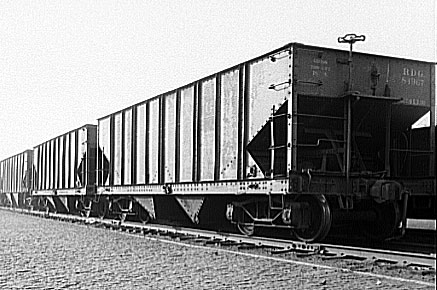 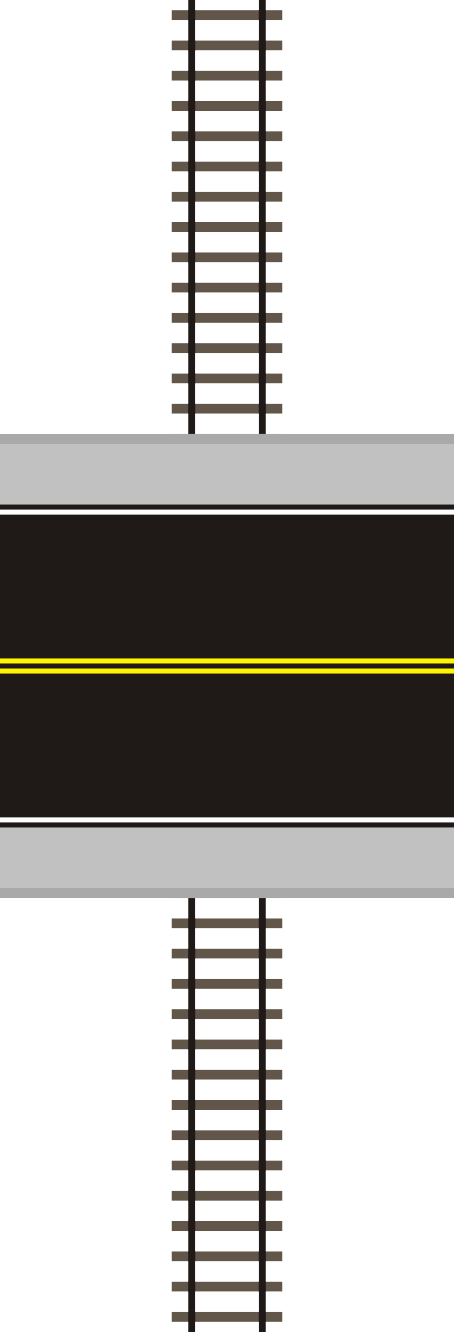 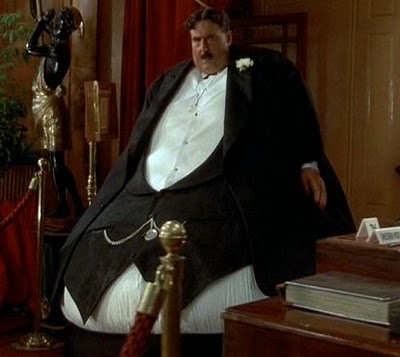 Monty Python’s The Meaning of Life
Universal Pictures
Case 2a.
5 Workers
Ethics
The Runaway Train Car
9
2b.	What if there are fifty workers on the main line?

	2c.	What if the railway car is packed with explosives and 		it’s headed straight for a soccer stadium?

	2d. 	What if the fat man asks you to help him over the 		railing?

	Is it a question of ethics if you are the fat one?
Ethics
An Accident
10
A family of six is involved in an automobile accident
Five are severely injured
One is critically injured
All are brought to the hospital
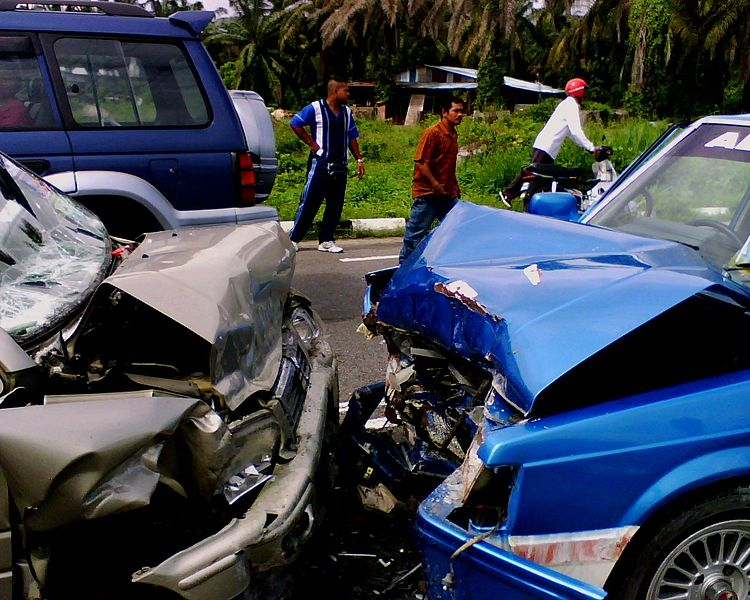 Damnsoft 09
Ethics
An Accident
11
The five seriously injured have:
A damaged kidney
A damaged liver
A ruptured spleen
Two have burns requiring significant skin grafts
	Without immediate attention, they could die

	The sixth is dying from trauma and blood loss after having two legs and an arm severed
Ethics
An Accident
12
Is it ethical to sacrifice the critically injured family member to save the other five?  Yes/No
All are unconscious
Case 3.
Ethics
An Accident
13
Suppose instead there are five seriously injured individuals in an accident, all requiring immediate attention

	In the waiting room is a patient who is coming to see the result of his blood test—looking over the charts, you notice that he is a perfect match for all the five injured

		Do you sacrifice that individual to save the five?  Yes/No
Case 4.
Ethics
Railway Cars and Accidents
14
What is different?

	For example, 1a, 1d, 1e and 1f  are identicaland they are similar to 2a, 3 and 4

	Also, 1c and 2b are similar
Ethics
Ethics
15
The definition of professional misconduct includes those behaviours that a professional engineer in Ontario must not engage in
These define an absolute line which must not be crossed

	Note that one can be guilty of professional misconduct even if there are no negative consequences
In general, however, complaints are a result of an action or behaviour having a negative consequence
Ethics
Ethics
16
Consider the following questions?
Should we regulate how professional engineers interact with other professionals?
Should professional engineers exaggerate their abilities or the abilities of the profession?
Should professional engineers malign the character of others in the profession?
You find that your designs had a flaw due to an unknown effect not anticipated in normal engineering practice:  is it sufficient to fix the mistake but not tell anyone about it?
Is it right to take credit for the work done by your subordinates and co-op students working under you?
Ethics
Morals
17
A moral, meaning a custom or a habit is an action, behaviour, character trait or desire that has been determined to be
Right or wrong
Good or bad
Saintly or evil
Honourable or dishonourable
Brave or cowardly

	It is based on a general consensus of society
They are not based in law or regulations
There are immoral rules and immoral orders
Ethics
Ethics
18
The study of ethics or moral philosophy is the study of human interactions by determining or recommending whether an actions, behaviours, conduct or desires is right or wrong, including
Actions
Behaviours
Characteristics
Desires
Ethics is the evaluation of human interactions:    what is right and what is wrong
Ethics
Ethics
19
There are two general definitions of ethics:
A collection or system of moral principles or rules of conduct by which a person or association is guided.
The science of morals; the department of study concerned with the principles of human duty.
Reference:   Oxford English Dictionary, www.oed.com
Ethics
Ethics
20
The Hippocratic Oath and Professional Engineers Ontario Code of Ethics are two examples of collections of rules of conduct
In many jurisdictions, a code of ethics defines the boundary between professional conduct and misconduct
We will see later, that PEO’s Code of Ethics provide a guide to conduct while, as we’ve seen, misconduct is explicitly defined in the regulations
Ethics
Ethics:  The Science of Morals
21
There are four branches of philosophy:
Logic
Epistemology
Ethics
Metaphysics

	These focus on issues that are beyond the scope of scientific inquiry
Ethics
Ethics:  The Science of Morals
22
Ethics is itself broken into numerous categories:
Meta-ethics
the theoretical inquiry of moral principles and how their truth values (if any) may be determined
Normative ethics
Concerning the practical means of determining a moral course of action
Applied ethics
Situation-based moral outcomes
Descriptive Ethics
The study of extant ethical behaviour and comparative analysis
Moral psychology
The scientific study of the development and evolution of ethical behaviour
Ethics
Normative Ethics
23
We will focus entirely on normative ethics:
Concerning the practical means of determining a moral course of action
Normative ethics tends to be prescriptive:  it prescribes how to deal with a particular ethical situation
Descriptive ethics is empirical:  it investigates a society’s response in dealing with a particular ethical situation

	For example, in collecting your responses, I am investigating what the class considers to be ethical
Ethics
Normative Ethics
24
Under normative ethics, we will look at four approaches:
Two historical:
Virtue ethics
Role ethics
Two modern:
Deontology
Teleology or Consequentialism
Ethics
Virtue Ethics
25
Virtue ethics asks how a response to a situation will affect the perceived character of the person
Helping a person in need would be charitable
A decision on whether or not to lie would be judged on how that falsehood reflects on the individual’s character

	First discussed in western philosophy byPlato and then Aristotle
Plato lists four cardinal moral virtues:     courage, temperance, justice, and prudence
Each is the golden mean between two extremes

	Straight-forward to teach...
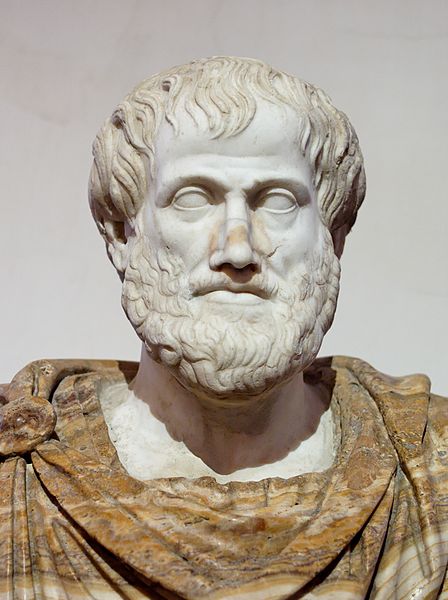 Ethics
Role Ethics
26
Morality is derived from people’s relationship with their community and is not individualistic

	Confuianism demonstrates this throughthe concept of filial piety as a desire andnot only as an action
   “In serving his parents,a filial son reveres them in daily life;he makes them happy while he nourishes them;he takes anxious care of them in sickness;he shows great sorrow over their death; andhe sacrifices to them with solemnity.”
孔丘
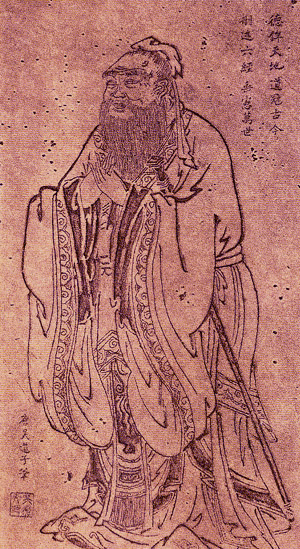 孝
[Speaker Notes: Kong Qui]
Ethics
References
27
[1]	Julie Vale, ECE 290 Course Notes, 2011.
[2]	 Wikipedia, http://www.wikipedia.org/

	These course slides are provided for the ECE 290 class.  The material in it reflects Douglas Harder’s best judgment in light of the information available to him at the time of preparation.  Any reliance on these course slides by any party for any other purpose are the responsibility of such parties.  Douglas W. Harder accepts no responsibility for damages, if any, suffered by any party as a result of decisions made or actions based on these course slides for any other purpose than that for which it was intended.